Publishing with SpringerHow to improve your publication output and quality
Matthias Aicher
Springer Representative in RussiaDecember 17, 2015
University’s new paradigm: Internationalization & KPIs
5top100

“May Decrees” of the President

Preparing «Кадры» vs. Visibility and Research Output

Russian vs. English language

Paper (P) vs. digital (E)
100K20, Springer and Russian publishing landscape – Step by step
100K20

2. Springer publishing expertise: this is what we do this  200 years

3. Springer + Nature (2015)

4. Quality = Foundation
100K20, Springer and Russian publishing landscape – Step by step
1. Before you start
The following topics will be important during the early stages of writing your article.

     Ethics
     Open Access
     Impact Factor
     Rights, permissions and licensing
     Copyright and plagiarism

2. Turning your manuscript into an article

    Preparation
    Submission
    Production
    Publication

3. After publication
If your article has been published, the following topics are important for you:

    Abstracting & Indexing
    Online access to my article
    Citation Alert
    Book discounts
    Marketing to worldwide audiences
Improving Visibility - Open access at Springer
What is open access?

Your work is freely available online for everyone
No need of a journal subscription to read the article
High-quality peer review, editorial and production processes
You retain the copyright to your work
All open access publications are published under a Creative Commons license

Springer  #1 Globally in Open Access

Open access options for you to publish your research

Open Choice
Allows you to publish open access in our subscription-based journals. The majority of our journals offer the Open Choice option, enabling you to make your article freely available online in exchange for an open access publication fee. 

SpringerOpen
SpringerOpen is Springer's portfolio of peer-reviewed, fully open access journals and books across all areas of science, technology, medicine, the humanities and social sciences.  SpringerOpen journals and books are made freely available online to everyone, immediately upon publication.
Impact Factor
Facts & figures


Springer Link – platform for publishers – 10 000 000 users in more than 150 countries 

Springer – Publisher – Reader

Open Access vs. ordinary subscription

A total of 1,595 Springer journals are listed in the 2015 Thomson Reuters Journal Citation Reports® (JCR)

37 Springer journals were added to the JCR 2015 and have an Impact Factor for the first time

57% of all Springer journals increased their Impact Factor from 2013 to 2014

82% of Springer journals were cited more frequently

In 2014, 13 open access journals have received their first Impact Factor. We are proud to say that now 202 of our 566 open access journals are listed by ISI and have an Impact Factor!
Preparation
Find the right journal for your manuscript

Detailed instructions for authors, information about the aims and scope and the types of papers that are published in a specific journal can be found on that journal’s homepage

Springer journal selector
How It Works

Select the journal that suits your research best from over 2,600 Springer publications
The Springer Journal Selector uses semantic technology to help you quickly choose the Springer journal that is right for your paper
Enter your abstract, description of your research, or a sample text and the Springer Journal Selector provides a list of relevant journals. You can refine the results based on requirements for Impact Factor or publishing model, including an option to match to journals that are fully open access or have open access options

Manuscript preparation
Guidelines with regard to content, style and submission procedure are journal specific and can be found on the individual journal’s homepage
Select a journal and then please follow the "Instructions For Authors" given at the journal's homepage
Abstracting & Indexing
There are several interdisciplinary A&I services, such as those from Thomson Reuters or SCOPUS and a large number of discipline specific indexing services

Springer works with just about every A&I service, over 400 in total, through a dedicated A&I Department and in close cooperation with our publishing editors
We inform A&I services about new journals, publisher changes or journal title changes

We support A&I services by providing electronic metadata for faster and more accurate indexing. Metadata include the article information (journal, volume, page, titles, authors, abstracts) as well as reference lists

If you are an author and wish to know in which A&I services a journal is included, simply browse the journal’s homepage at springer.com to discover a complete list
Citation Alert
Never miss getting cited!

Thanks to the information we receive from CrossRef.org, an article’s corresponding author will be alerted as soon as his/her paper is cited by another article

Your article makes an impact - now we’ll tell you about it!
citations.springer.com – Tracking citations for journals and books

A few more facts about the Citation Alert service:
CrossRef is the only source of information used
Corresponding authors will be alerted promptly whenever their article is cited.The alert is sent immediately after Springer receives the data from CrossRef
The time for data transfer from the citing publisher to CrossRef varies greatly, from ca. 2-4 days up to ca. 2 months. Therefore the alert cannot be a real-time service
Springer notifies CrossRef within 24 hours when we publish new articles. So new citations from Springer articles in other Springer articles will usually be alerted within 48 hours
Marketing to worldwide audiences
Promote your article

Authors can support the promotion of their work by simply using the resources available on springer.com and SpringerLink
Feature the link to your article in your email signature, on your own website, in presentations, in your blog, social media profile or your contribution to a forum

Position yourself as an expert in your area

With the advent of sophisticated search engines and social media platforms, the Internet has become a very powerful marketing tool, particularly for specialized content
Blogs, personal websites, forums and social media tools such as Twitter and Facebook have allowed for wider discovery of content and enabled the formation of influential web communities around specialized topics
You may want to start with a personal profile page on springer.com that is linked with your Springer publications

Online tools and social media
Facebook
Google+
LinkedIn
Research Gate
Wikipedia
Print books (P) vs. Ebooks (E)
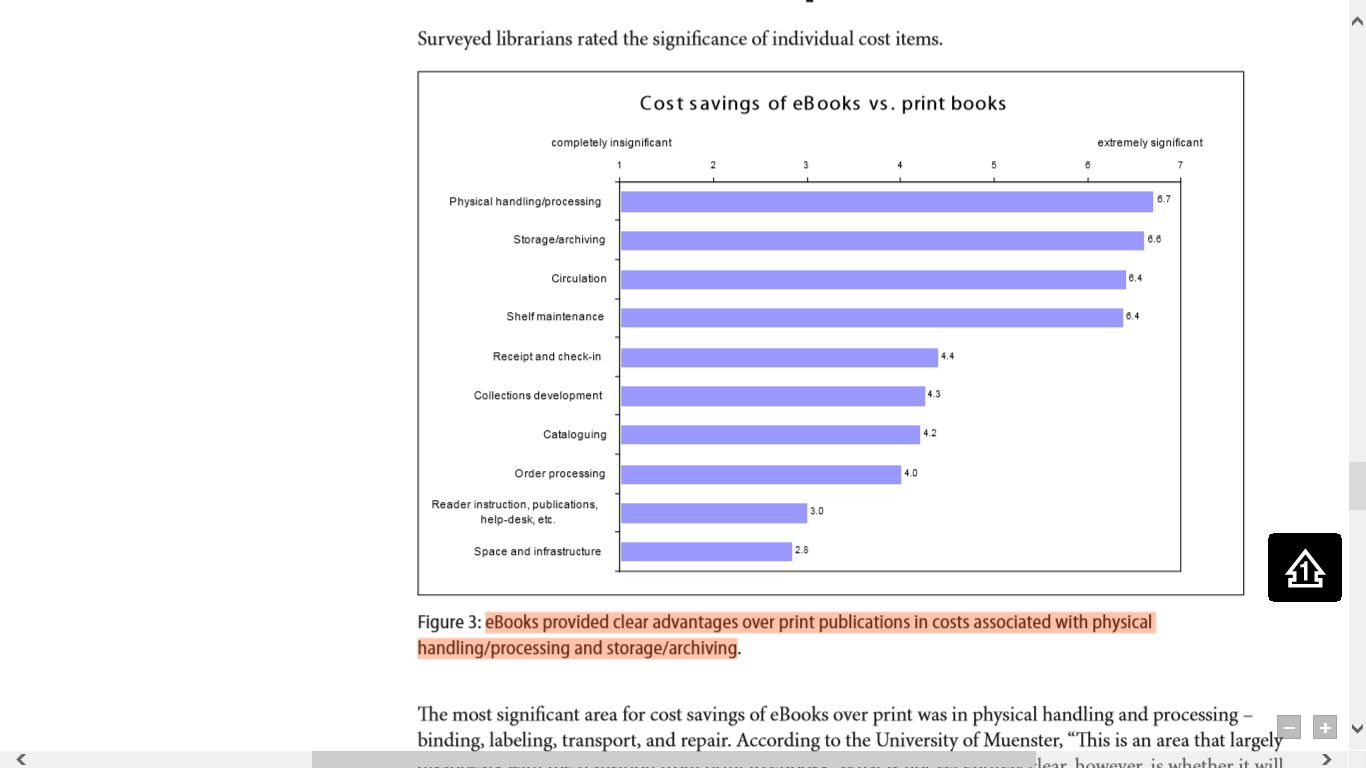 Benefits of ebooks
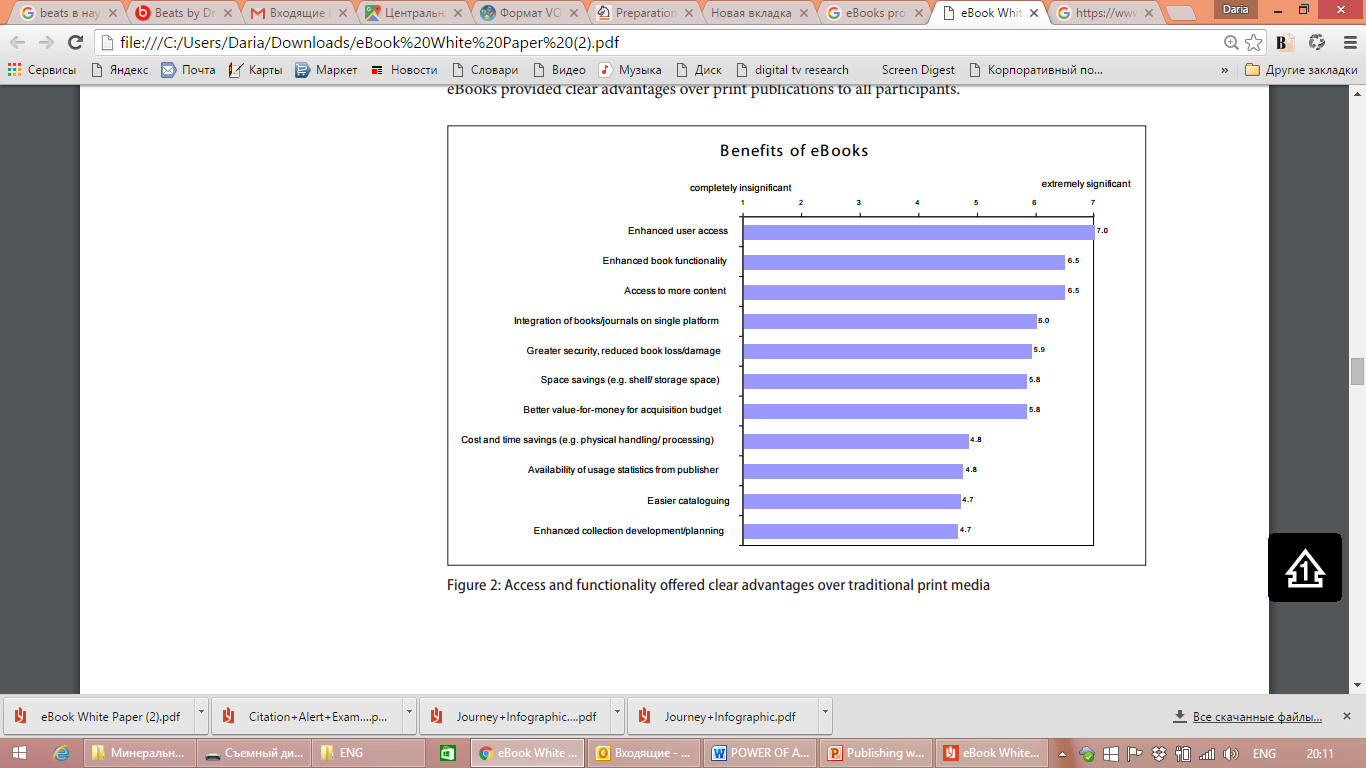 100K20 proposal
100K20 official representative of Springer in Russia 

proposal for university publishers:

Open Access
Subscription
Publishing Support
Consulting Services

You just need to ask for it!
info@100k20.ru
Tel: + 7 495 975 93 20